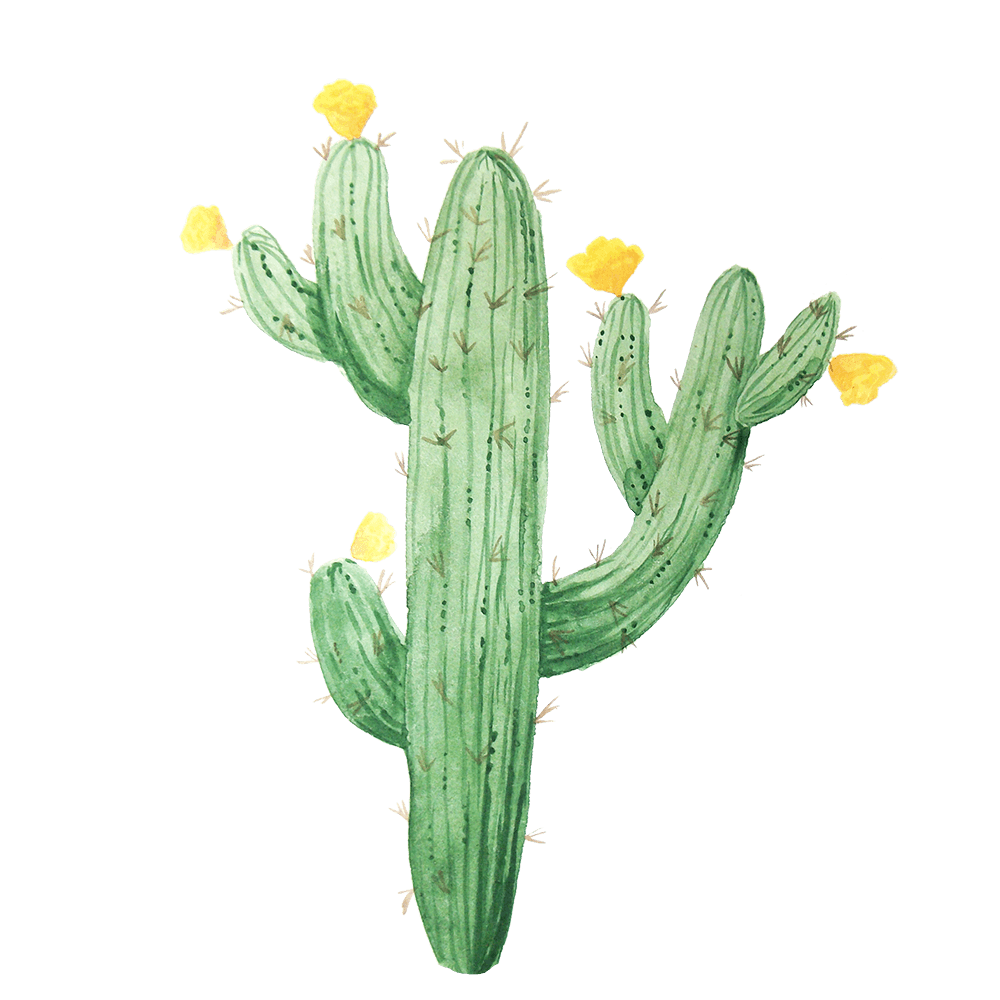 日
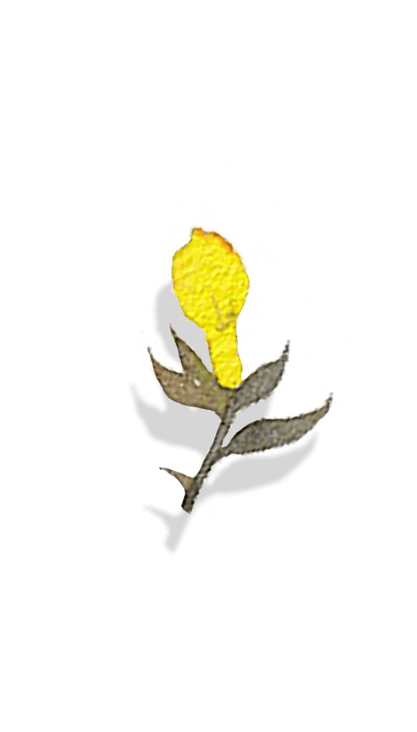 系
小の清新
Click here to enter your text.Click here to enter your text.Click here to enter your text.
爱上日系小清新
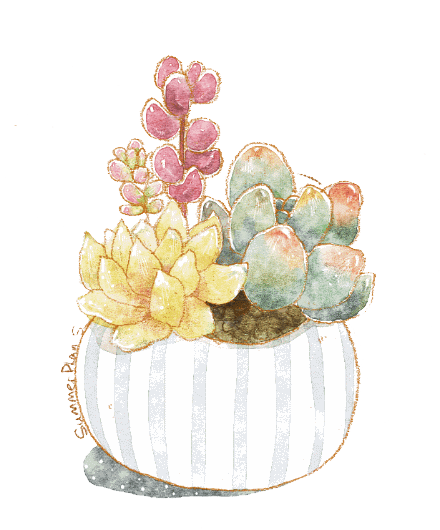 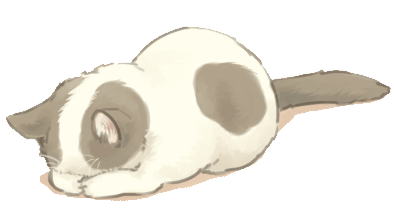 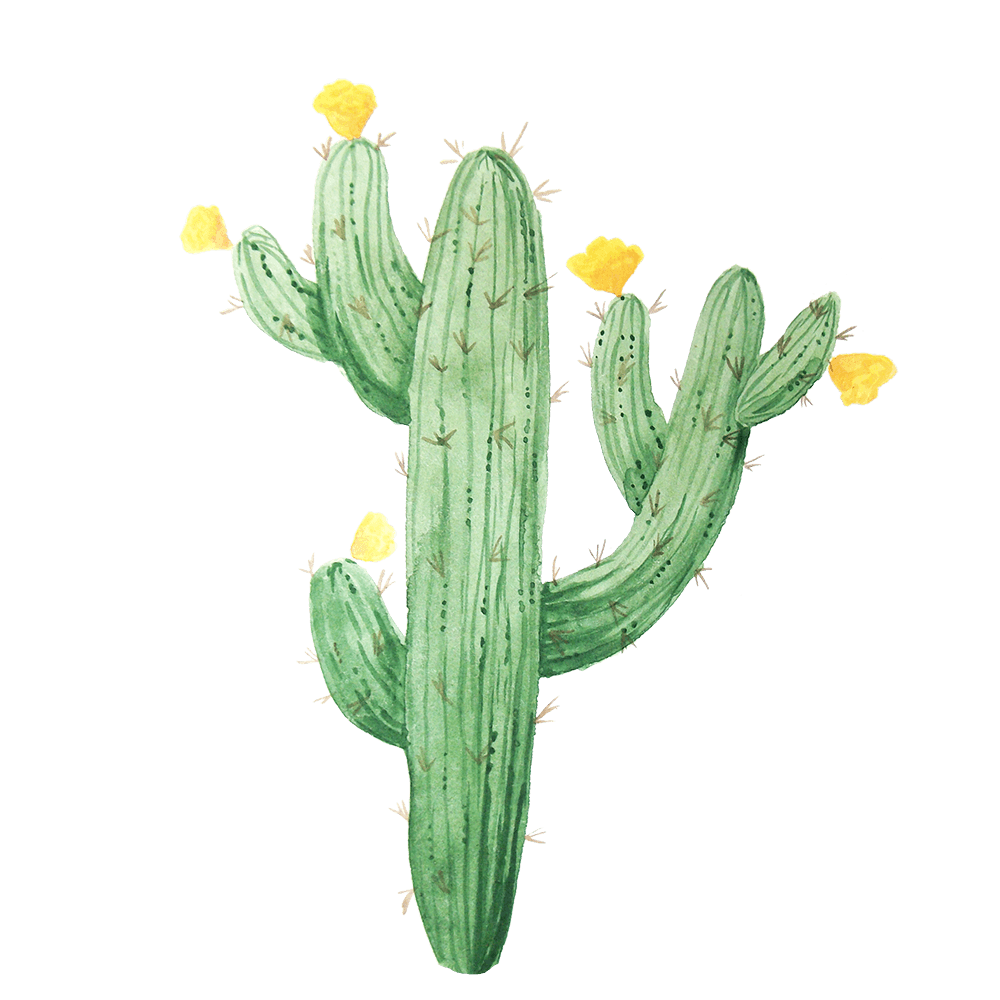 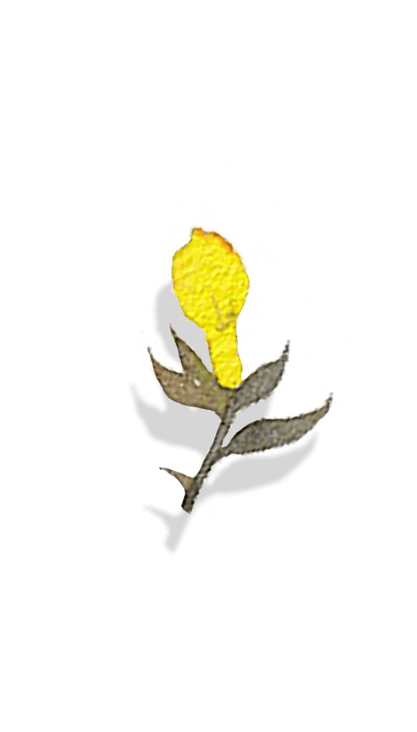 目
CONTENTS
在此输入您的标题
01
录
ADD YOUR TEXT HERE  ADD YOUR TEXT HERE
在此输入您的标题
02
ADD YOUR TEXT HERE  ADD YOUR TEXT HERE
在此输入您的标题
03
ADD YOUR TEXT HERE  ADD YOUR TEXT HERE
在此输入您的标题
04
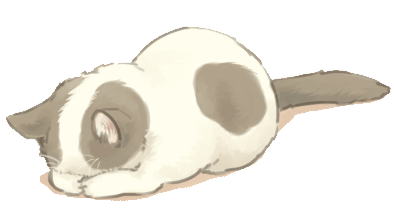 ADD YOUR TEXT HERE  ADD YOUR TEXT HERE
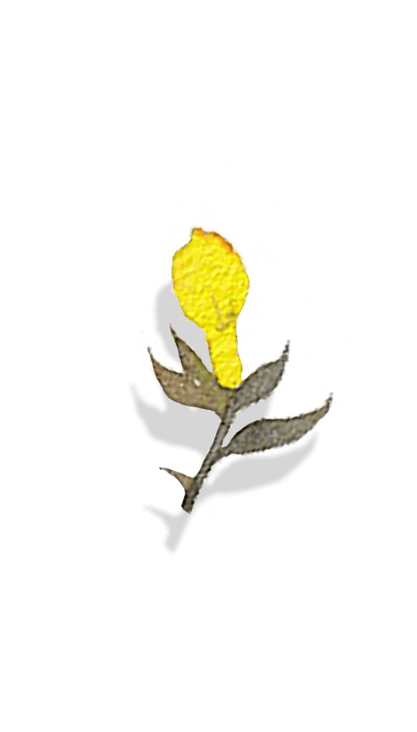 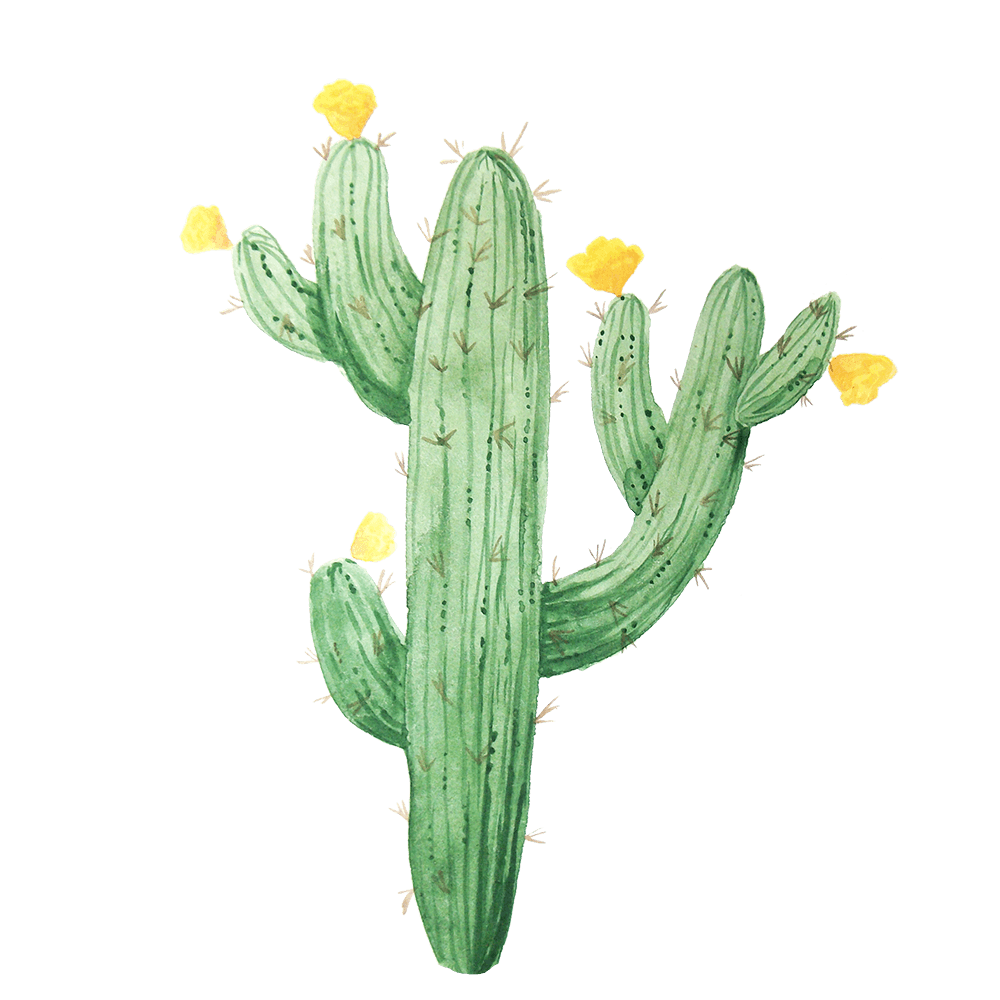 第一节
单击此处输入文本
Click here to enter your text.Click here to enter your text.Click here to enter your text.Click here to enter your text..Click here to enter your text.
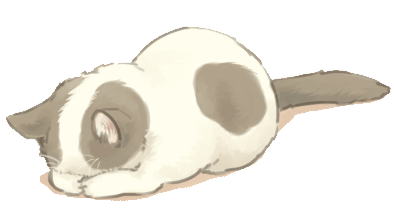 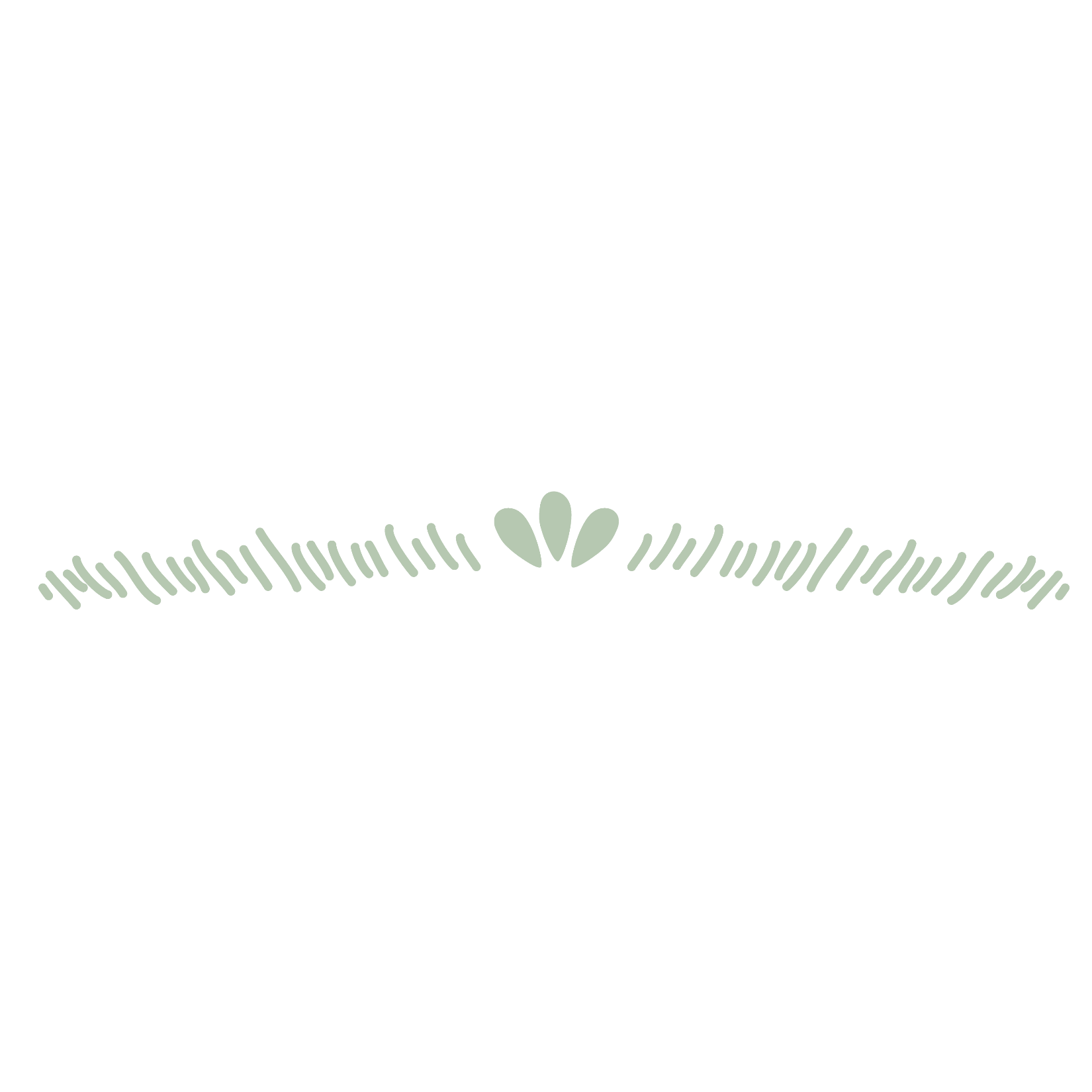 在此添加您的文本
单击此处编辑您要的内容，建议您在展示时采用微软雅黑字体，本模版所有图形线条及其相应素材均可自由编辑、改色、替换。用户可以在投影仪或者计算机上进行演示也可以将演示文稿打印出来制作成。单击此处编辑您要的内容，建议您在展示时采用微软雅黑字体，本模版所有图形线条及其相应素材均可自由编辑、改色、替换。用户可以在投影仪或者计算机上进行演示也可以将演示文稿打印出来制作成。

单击此处编辑您要的内容，建议您在展示时采用微软雅黑字体，本模版所有图形线条及其相应素材均可自由编辑、改色、替换。用户可以在投影仪或者计算机上进行演示也可以将演示文稿打印出来制作成。单击此处编辑您要的内容，建议您在展示时采用微软雅黑字体，本模版所有图形线条及其相应素材均可自由编辑、改色、替换。用户可以在投影仪或者计算机上进行演示也可以将演示文稿打印出来制作成。单击此处编辑您要的内容，建议您在展示时采用微软雅黑字体，本模版所有图形线条及其相应素材均可自由编辑、改色、替换。用户可以在投影仪或者计算机上进行演示也可以将演示文稿打印出来制作成。
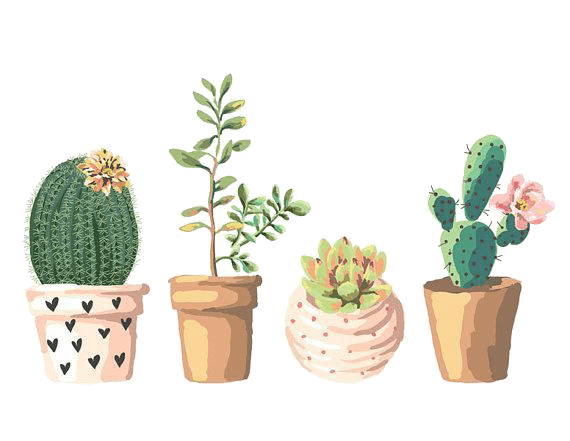 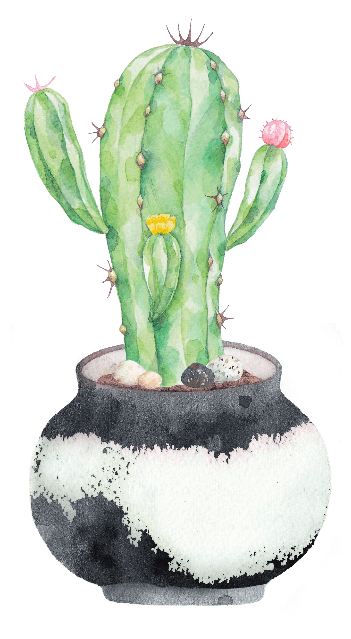 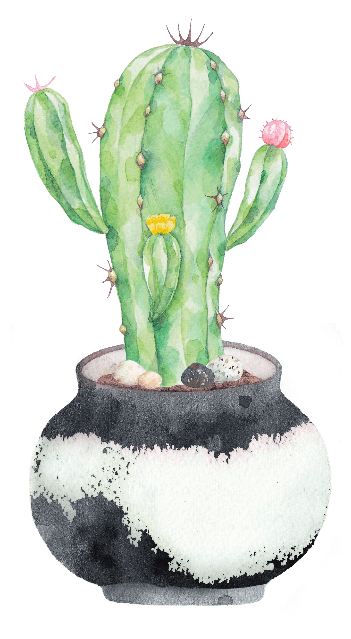 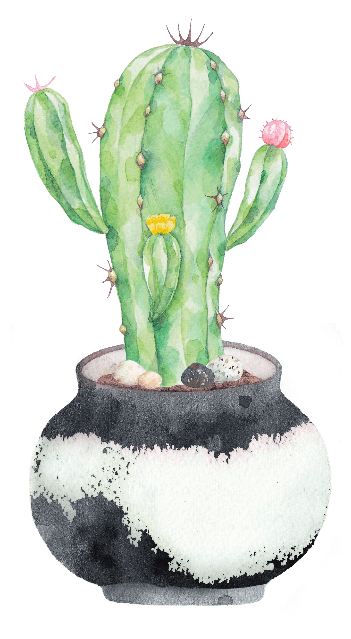 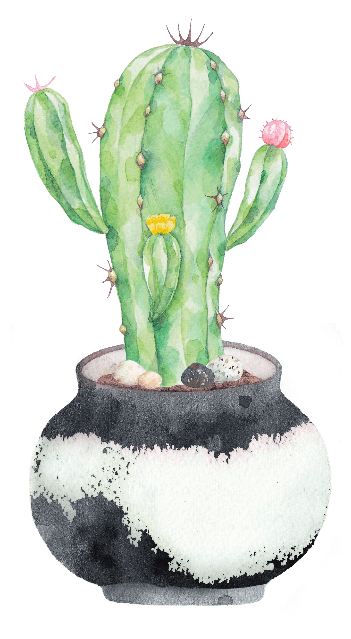 在此输入您的标题
在此输入您的标题
在此输入您的标题
在此输入您的标题
单击此处编辑您要的内容，建议您在展示时采用微软雅黑字体，本模版所有图形线条及其相应素材均可自由
编辑、改色、替换。用户可以在投影仪或者
计算上进演示也可以成。
单击此处编辑您要的内容，建议您在展示时采用微软雅黑字体，本模版所有图形线条及其相应素材均可自由
编辑、改色、替换。用户可以在投影仪或者
计算上进演示也可以成。
单击此处编辑您要的内容，建议您在展示时采用微软雅黑字体，本模版所有图形线条及其相应素材均可自由
编辑、改色、替换。用户可以在投影仪或者
计算上进演示也可以成。
单击此处编辑您要的内容，建议您在展示时采用微软雅黑字体，本模版所有图形线条及其相应素材均可自由
编辑、改色、替换。用户可以在投影仪或者
计算上进演示也可以成。
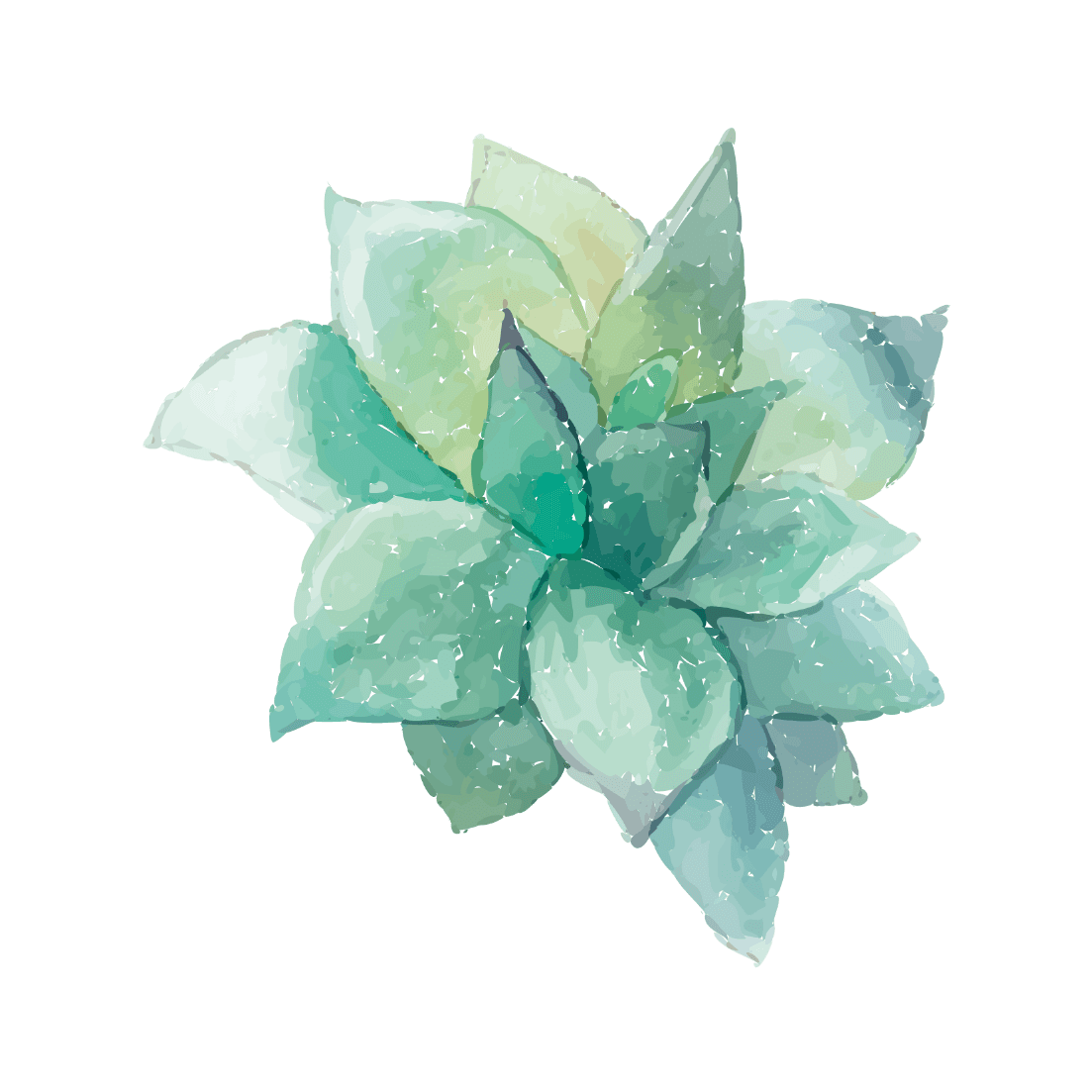 在此添加您的文本
单击此处编辑您要的内容，建议您在展示时采用微软雅黑字体，本模版所有图形线条及其相应素材均可自由编辑、改色、替换。用户可以在投影仪或者计算机上进行演示也可以将演示文稿打印出来制作成。
在此添加您的文本
单击此处编辑您要的内容，建议您在展示时采用微软雅黑字体，本模版所有图形线条及其相应素材均可自由编辑、改色、替换。用户可以在投影仪或者计算机上进行演示也可以将演示文稿打印出来制作成。
在此添加您的文本
单击此处编辑您要的内容，建议您在展示时采用微软雅黑字体，本模版所有图形线条及其相应素材均可自由编辑、改色、替换。用户可以在投影仪或者计算机上进行演示也可以将演示文稿打印出来制作成。
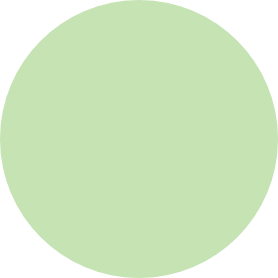 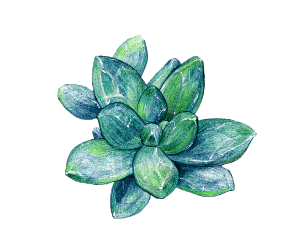 在此添加您的文本
单击此处编辑您要的内容，建议您在展示时采用微软雅黑字体，本模版所有图形线条及其相应素材均可自由编辑、改色、替换。用户可以在投影仪或者计算机上进行演示也可以将演示文稿打印出来制作成。
编辑您要的内容，建议您在展示时采用微软雅黑字体
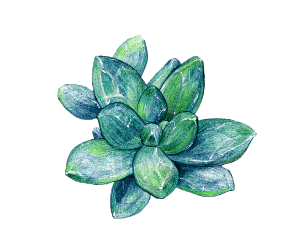 在此添加您的文本
单击此处编辑您要的内容，建议您在展示时采用微软雅黑字体，本模版所有图形线条及其相应素材均可自由编辑、改色、替换。用户可以在投影仪或者计算机上进行演示也可以将演示文稿打印出来制作成。
编辑您要的内容，建议您在展示时采用微软雅黑字体
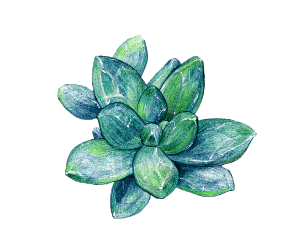 在此添加您的文本
单击此处编辑您要的内容，建议您在展示时采用微软雅黑字体，本模版所有图形线条及其相应素材均可自由编辑、改色、替换。用户可以在投影仪或者计算机上进行演示也可以将演示文稿打印出来制作成。
编辑您要的内容，建议您在展示时采用微软雅黑字体
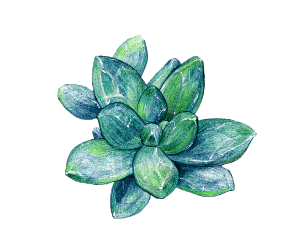 在此添加您的文本
单击此处编辑您要的内容，建议您在展示时采用微软雅黑字体，本模版所有图形线条及其相应素材均可自由编辑、改色、替换。用户可以在投影仪或者计算机上进行演示也可以将演示文稿打印出来制作成。
编辑您要的内容，建议您在展示时采用微软雅黑字体
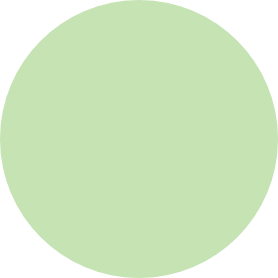 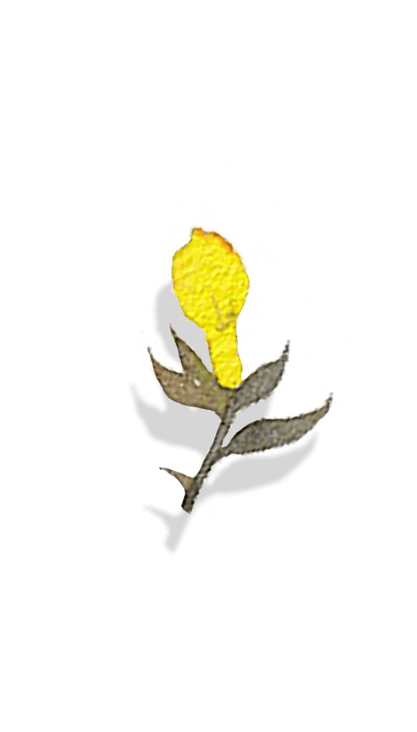 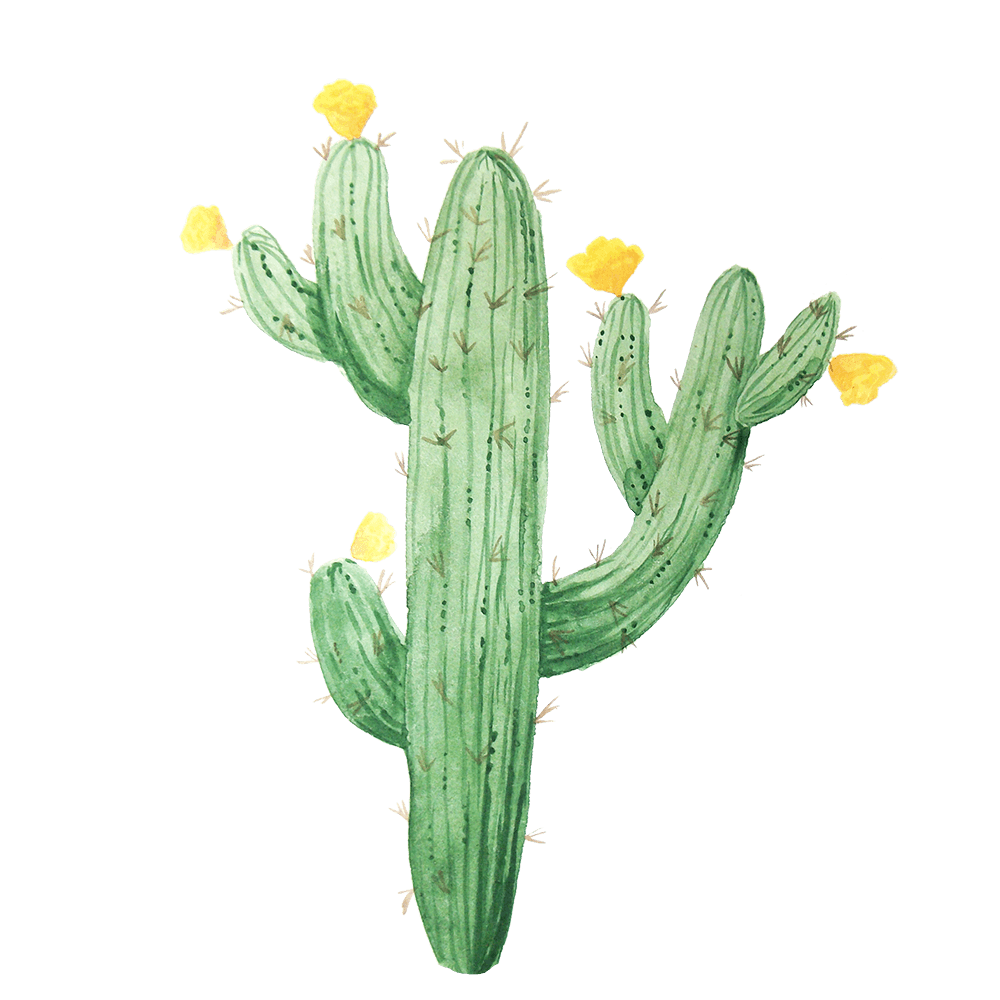 第二节
单击此处输入文本
Click here to enter your text.Click here to enter your text.Click here to enter your text.Click here to enter your text..Click here to enter your text.
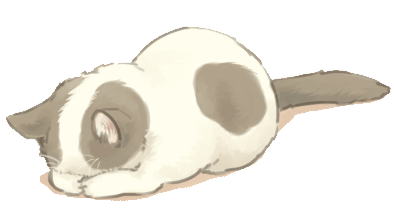 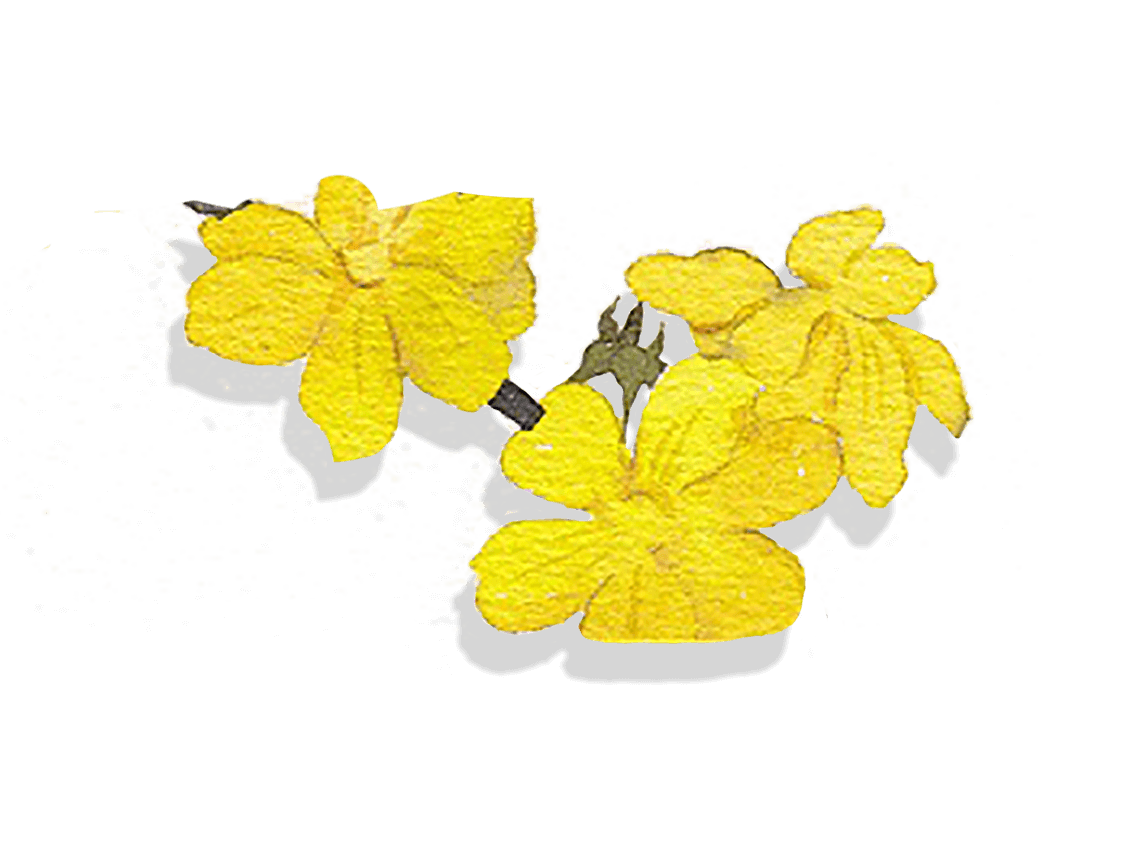 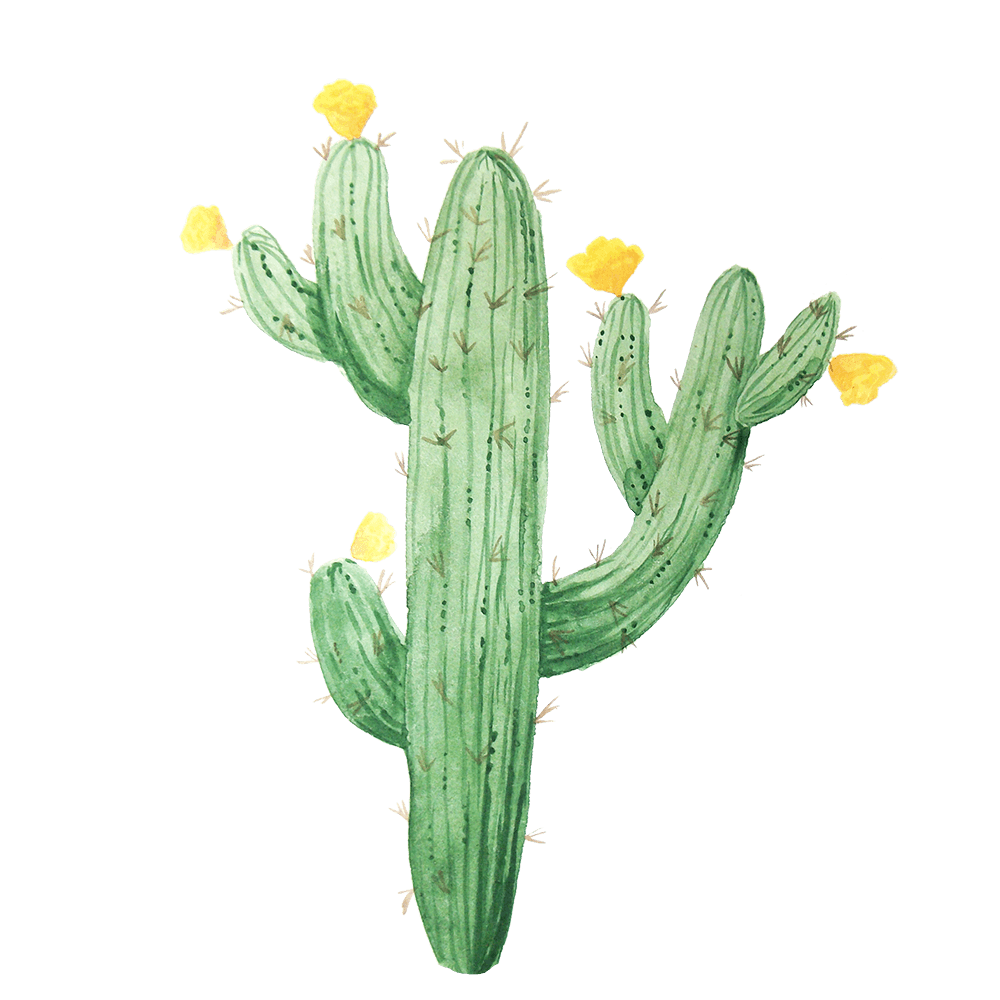 爱上日系小清新
单击此处编辑您要的内容，建议您在展示时采用微软雅黑字体，本模版所有图形线条及其相应素材均可自由编辑、改色、替换。用户可以在投影仪或者计算机上进行演示也可以将演示文稿打印出来制作成。

单击此处编辑您要的内容，建议您在展示时采用微软雅黑字体，本模版所有图形线条及其相应素材均可自由编辑、改色、替换。用户可以在投影仪或者计算机上进行演示也可以将演示文稿打印出来制作成。单击此处编辑您要的内容，建议您在展示时采用微软雅黑字体，本模版所有图形线条及其相应素材均可自由编辑、改色、替换。用户可以在投影仪或者计算机上进行演示也可以将演示文稿打印出来制作成。单击此处编辑您要的内容，建议您在展示时采用微软雅黑字体，本模版所有图形线条及其相应素材均可自由编辑、改色、替换。用户可以在投影仪或者计算机上进行演示也可以将演示文稿打印出来制作成。
在此添加您的文本
单击此处编辑您要的内容，建议您在展示时采用微软雅黑字体，本模版所有图形线条及其相应素材均可自由编辑、改色、替换。用户可以在投影仪或者计算机上进行演示也可以将演示文稿打印出来制作成。
编辑您要的内容，建议您在展示时采用微软雅黑字体
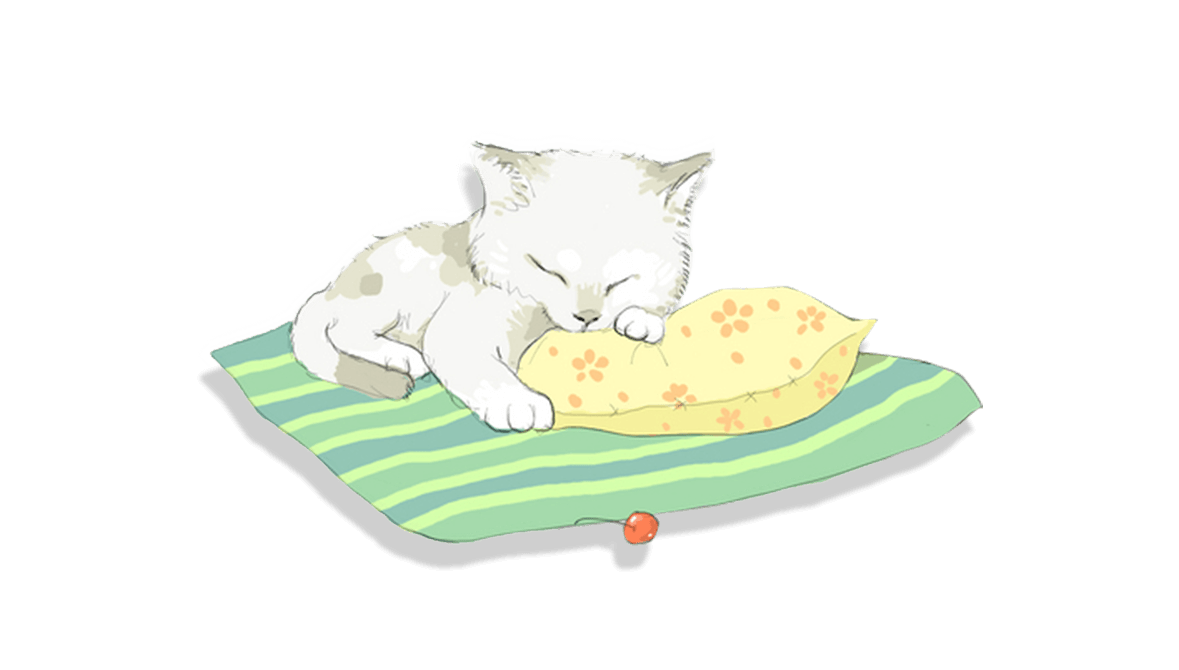 在此添加您的文本
单击此处编辑您要的内容，建议您在展示时采用微软雅黑字体，本模版所有图形线条及其相应素材均可自由编辑、改色、替换。用户可以在投影仪或者计算机上进行演示也可以将演示文稿打印出来制作成。
编辑您要的内容，建议您在展示时采用微软雅黑字体
在此添加您的文本
单击此处编辑您要的内容，建议您在展示时采用微软雅黑字体，本模版所有图形线条及其相应素材均可自由编辑、改色、替换。用户可以在投影仪或者计算机上进行演示也可以将演示文稿打印出来制作成。
编辑您要的内容，建议您在展示时采用微软雅黑字体
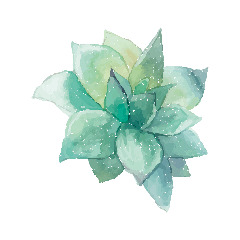 在此添加您的文本
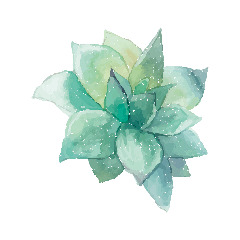 在此添加您的文本
单击此处编辑您要的内容，建议您在展示时采用微软雅黑字体，本模版所有图形线条及其相应素材均可自由编辑、改色、替换。用户可以在投影仪或者计算机上进行演示也可以将演示文稿打印出来制作成。
编辑您要的内容，建议您在展示时采用微软雅黑字体
单击此处编辑您要的内容，建议您在展示时采用微软雅黑字体，本模版所有图形线条及其相应素材均可自由编辑、改色、替换。用户可以在投影仪或者计算机上进行演示也可以将演示文稿打印出来制作成。
编辑您要的内容，建议您在展示时采用微软雅黑字体
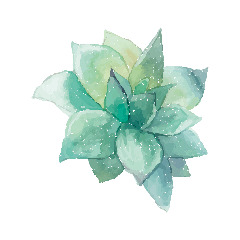 在此添加您的文本
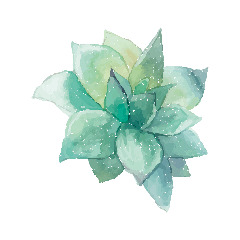 在此添加您的文本
单击此处编辑您要的内容，建议您在展示时采用微软雅黑字体，本模版所有图形线条及其相应素材均可自由编辑、改色、替换。用户可以在投影仪或者计算机上进行演示也可以将演示文稿打印出来制作成。
编辑您要的内容，建议您在展示时采用微软雅黑字体
单击此处编辑您要的内容，建议您在展示时采用微软雅黑字体，本模版所有图形线条及其相应素材均可自由编辑、改色、替换。用户可以在投影仪或者计算机上进行演示也可以将演示文稿打印出来制作成。
编辑您要的内容，建议您在展示时采用微软雅黑字体
日系の小清新
单击此处输入您的文本
单击此处输入您的文本
单击此处输入您的文本
单击此处输入您的文本
单击此处编辑您要的内容，建议您在展示时采用微软雅黑字体，本模版所有图形线条及其相应素材均可自由编辑、改色、替换。用户可以在投影仪或者计算机上进行演示也可出来制作成。
单击此处编辑您要的内容，建议您在展示时采用微软雅黑字体，本模版所有图形线条及其相应素材均可自由编辑、改色、替换。用户可以在投影仪或者计算机上进行演示也可出来制作成。
单击此处编辑您要的内容，建议您在展示时采用微软雅黑字体，本模版所有图形线条及其相应素材均可自由编辑、改色、替换。用户可以在投影仪或者计算机上进行演示也可出来制作成。
单击此处编辑您要的内容，建议您在展示时采用微软雅黑字体，本模版所有图形线条及其相应素材均可自由编辑、改色、替换。用户可以在投影仪或者计算机上进行演示也可出来制作成。
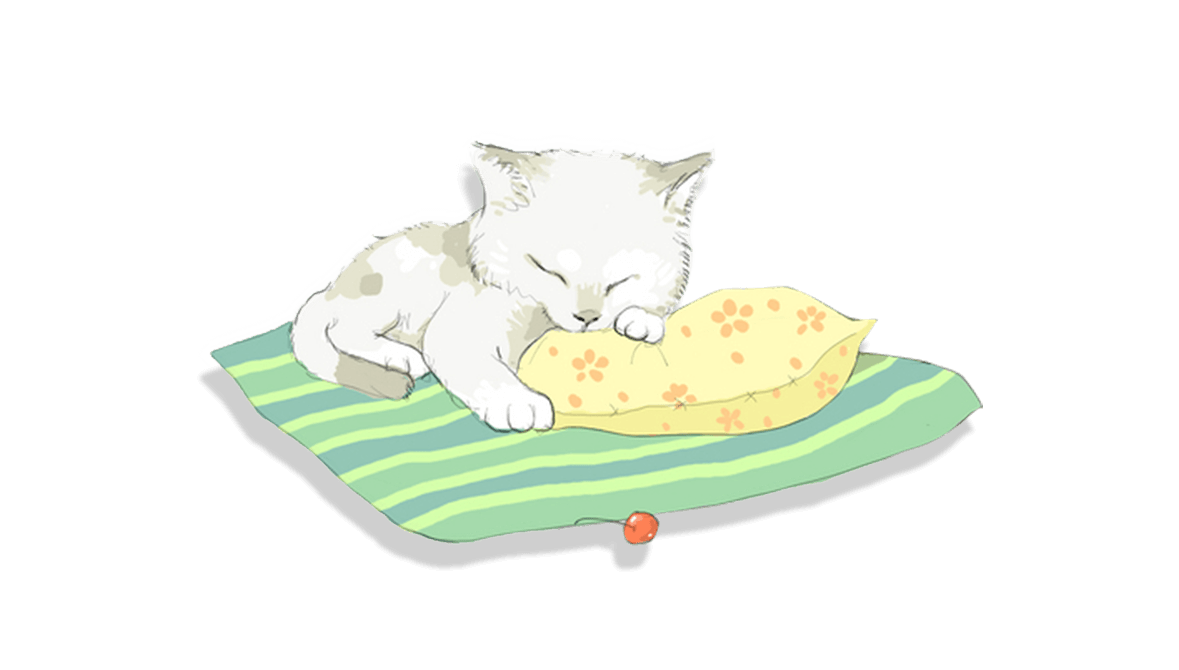 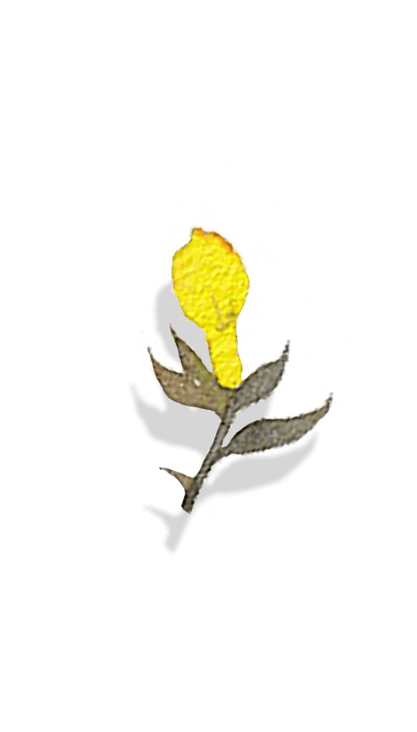 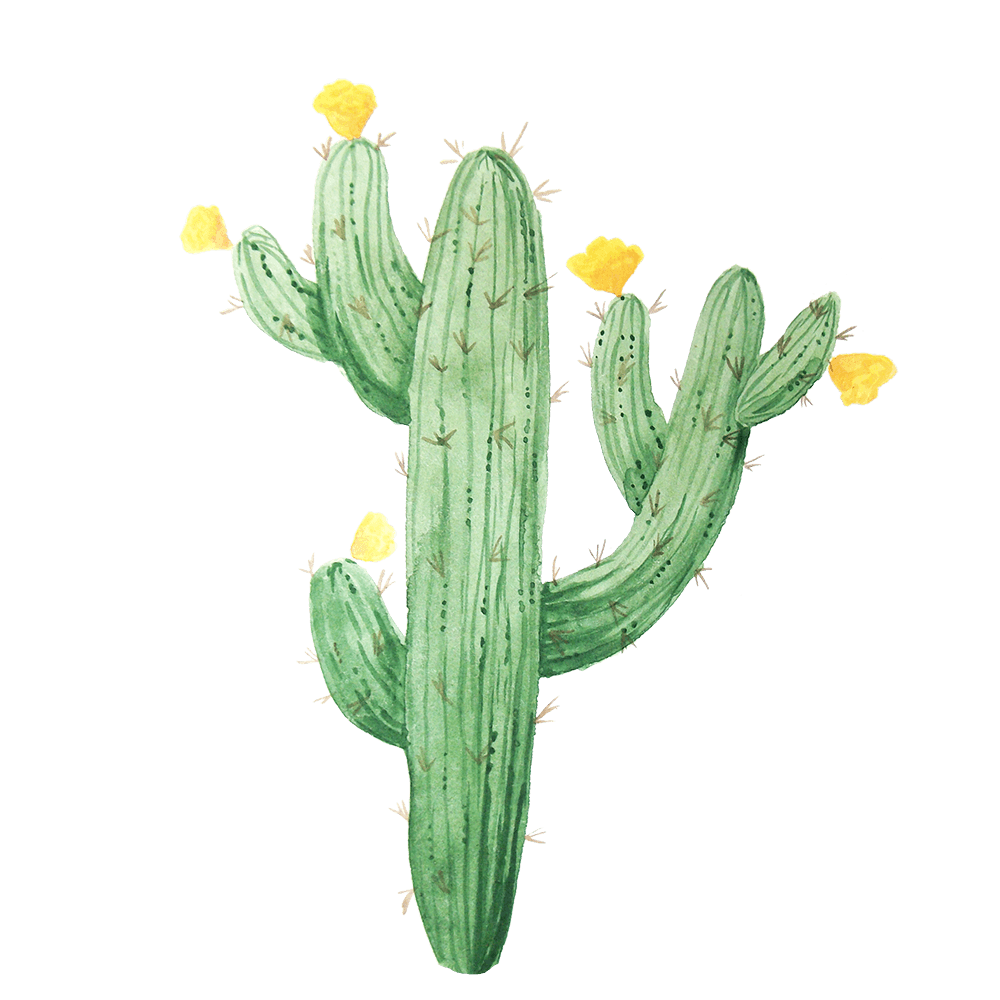 第三节
单击此处输入文本
Click here to enter your text.Click here to enter your text.Click here to enter your text.Click here to enter your text..Click here to enter your text.
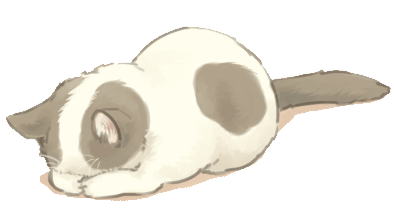 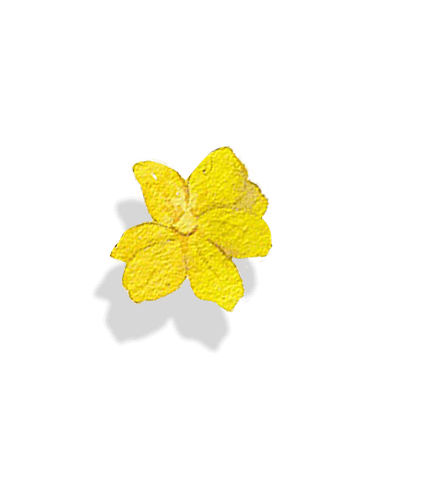 单击此处输入您的文本
Click here to enter your text.Click here to enter your text.Click here to enter your text.Click here to enter your text
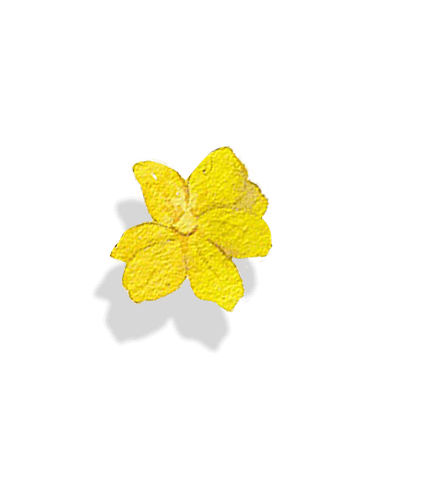 单击此处编辑您要的内容，建议您在展示时采用微软雅黑字体，本模版所有图形线条及其相应素材均可自由编辑、改色、替换。用户可以在投影仪或者计算机上进行演示也可以将演示文稿打印出来制作成。单击此处编辑您要的内容，建议您在展示时采用微软雅黑字体，本模版所有图形线条及其相应素材均可自由编辑、改色、替换。用户可以在投影仪或者计算机上进行演示也可以将演示文稿打印出来制作成。单击此处编辑您要的内容，建议您在展示时采用微软雅黑字体，本模版所有图形线条及其相应素材均可自由编辑、改色、替换。用户可以在投影仪或者计算机上进行演示也可以将演示文稿打印出来制作成。
在此添加您的文本
单击此处编辑您要的内容，建议您在展示时采用微软雅黑字体，本模版所有图形线条及其相应素材均可自由编辑、改色、替换。用户可以在投影仪或者计算机上进行演示也可以将演示文稿打印出来制作成。
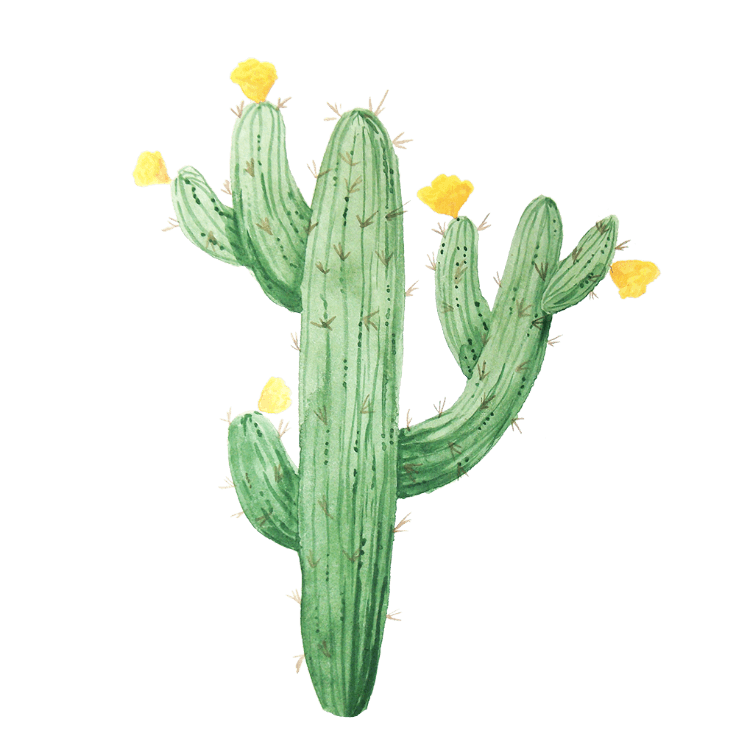 在此添加您的文本
单击此处编辑您要的内容，建议您在展示时采用微软雅黑字体，本模版所有图形线条及其相应素材均可自由编辑、改色、替换。用户可以在投影仪或者计算机上进行演示也可以将演示文稿打印出来制作成。
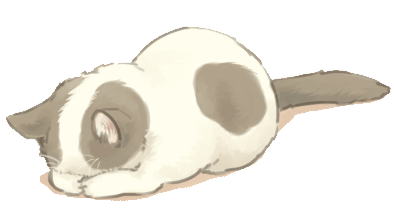 在此添加您的文本
单击此处编辑您要的内容，建议您在展示时采用微软雅黑字体，本模版所有图形线条及其相应素材均可自由编辑、改色、替换。用户可以在投影仪或者计算机上进行演示也可以将演示文稿打印出来制作成。
01
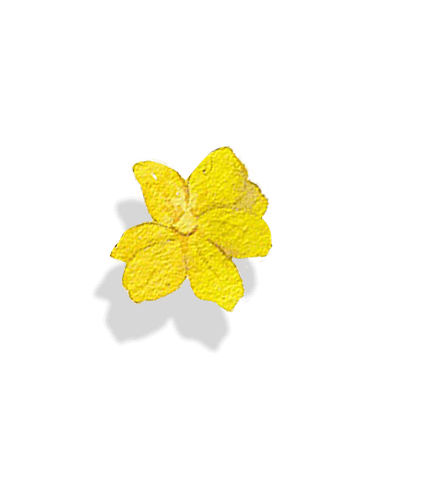 02
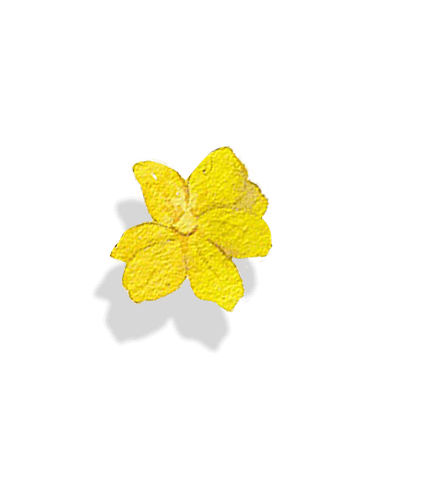 03
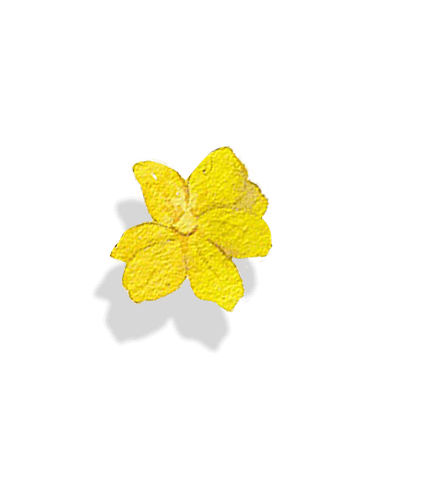 04
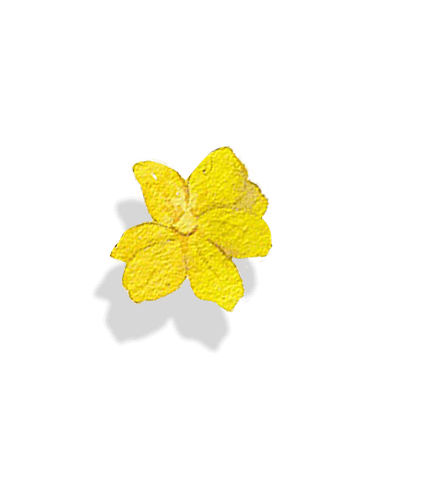 在此输入您的标题
在此输入您的标题
在此输入您的标题
在此输入您的标题
单击此处编辑您要的内容，建议您在展示时采用微软雅黑字体，本模版所有图形线条及其相应素材均可自由编辑、改色、替换。用户可以在投影仪或者计算机上进行演示也可以将演示文稿打印出来制作成。
单击此处编辑您要的内容，建议您在展示时采用微软雅黑字体，本模版所有图形线条及其相应素材均可自由编辑、改色、替换。用户可以在投影仪或者计算机上进行演示也可以将演示文稿打印出来制作成。
单击此处编辑您要的内容，建议您在展示时采用微软雅黑字体，本模版所有图形线条及其相应素材均可自由编辑、改色、替换。用户可以在投影仪或者计算机上进行演示也可以将演示文稿打印出来制作成。
单击此处编辑您要的内容，建议您在展示时采用微软雅黑字体，本模版所有图形线条及其相应素材均可自由编辑、改色、替换。用户可以在投影仪或者计算机上进行演示也可以将演示文稿打印出来制作成。
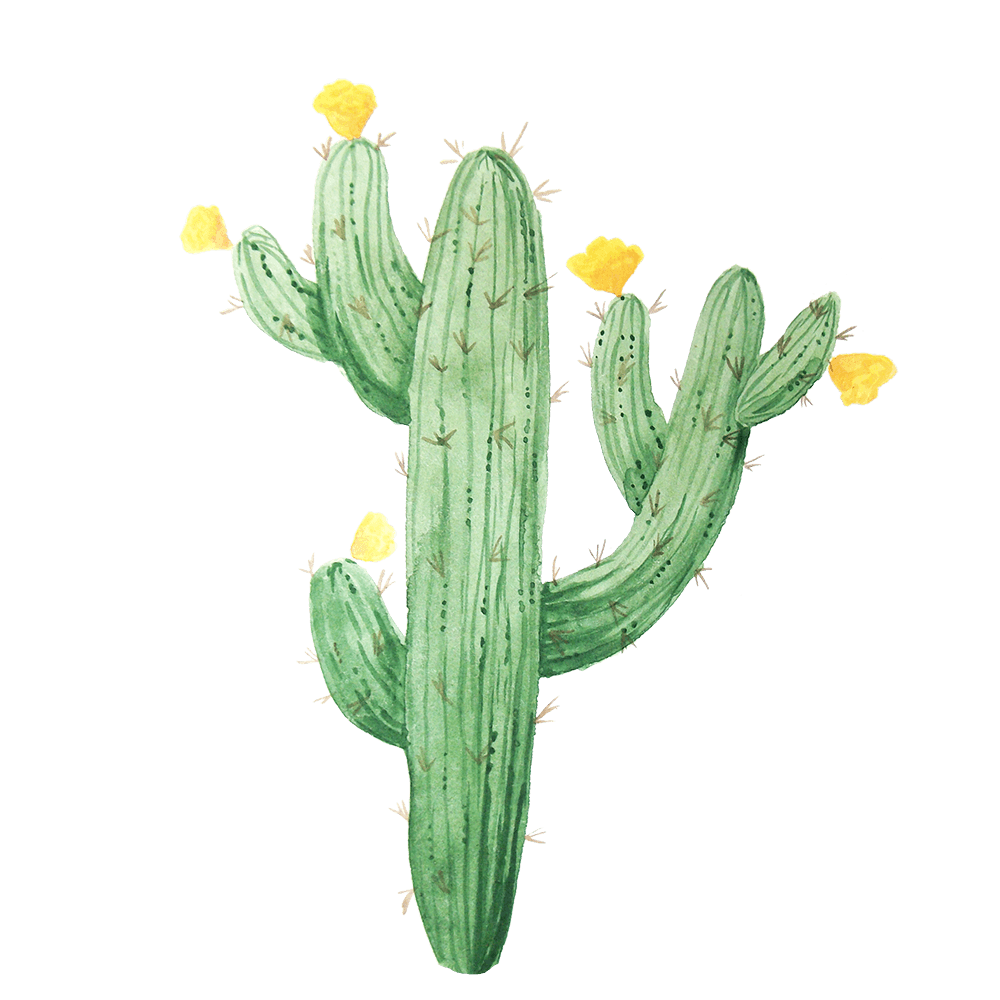 爱上日系小清新
单击此处编辑您要的内容，建议您在展示时采用微软雅黑字体，本模版所有图形线条及其相应素材均可自由编辑、改色、替换。用户可以在投影仪或者计算机上进行演示也可以将演示文稿打印出来制作成。

单击此处编辑您要的内容，建议您在展示时采用微软雅黑字体，本模版所有图形线条及其相应素材均可自由编辑、改色、替换。用户可以在投影仪或者计算机上进行演示也可以将演示文稿打印出来制作成。单击此处编辑您要的、替换。用户可以在投影仪或者计算机上进行演示也可以将演示文稿打印出来制作成。
单击此处编辑您要的内容，建议您在展示时采用微软雅黑字体，本模版所有图形线条及其相应素材均可自由编辑、改色、替换。用户可以在投影仪或者计算机上进行演示也可以将演示文稿打印出来制作成。

单击此处编辑您要的内容，建议您在展示时采用微软雅黑字体，本模版所有图形线条及其相应素材均可自由编辑、改色、替换。用户可以在投影仪或者计算机上进行演示也可以将演示文稿打印出来制作成。单击此处编辑您要的、替换。用户可以在投影仪或者计算机上进行演示也可以将演示文稿打印出来制作成。
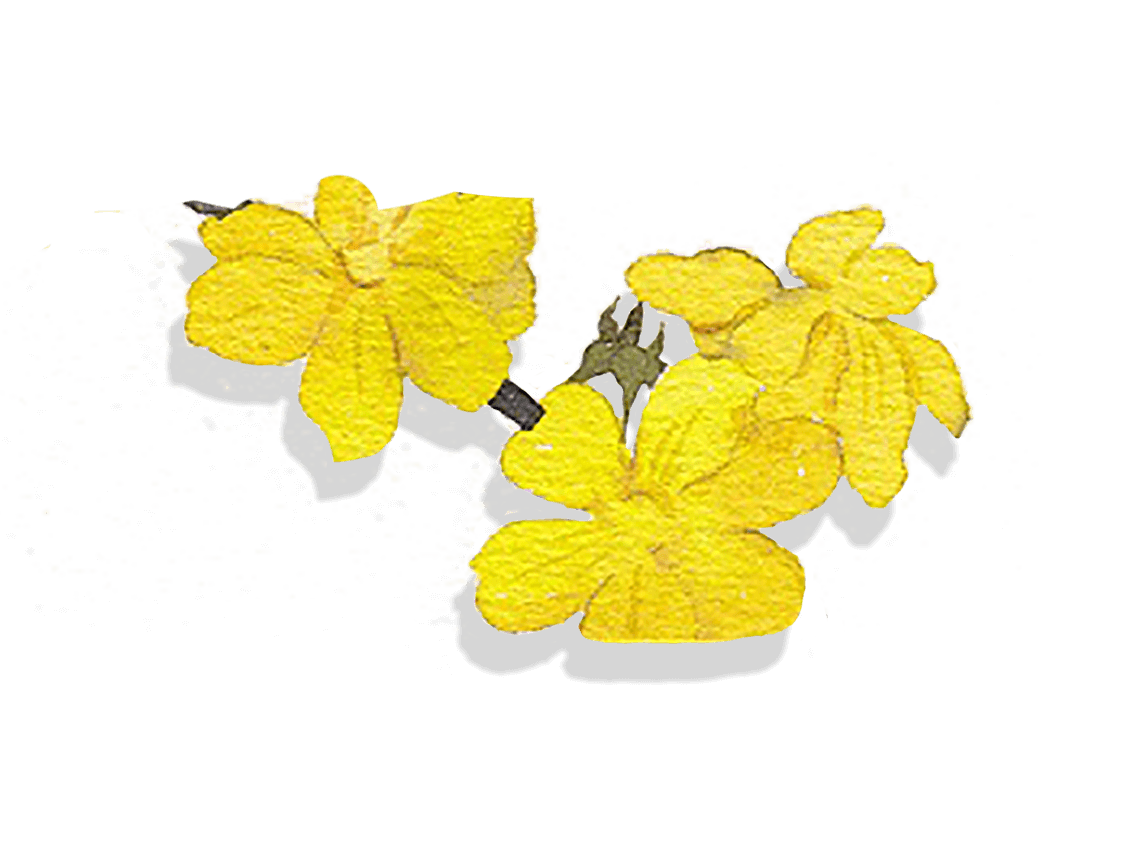 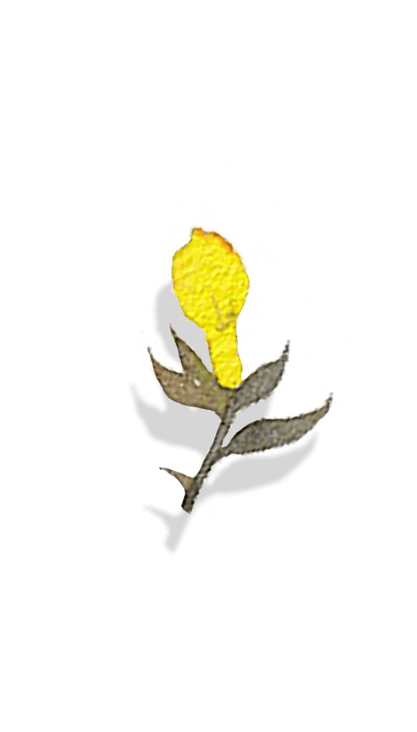 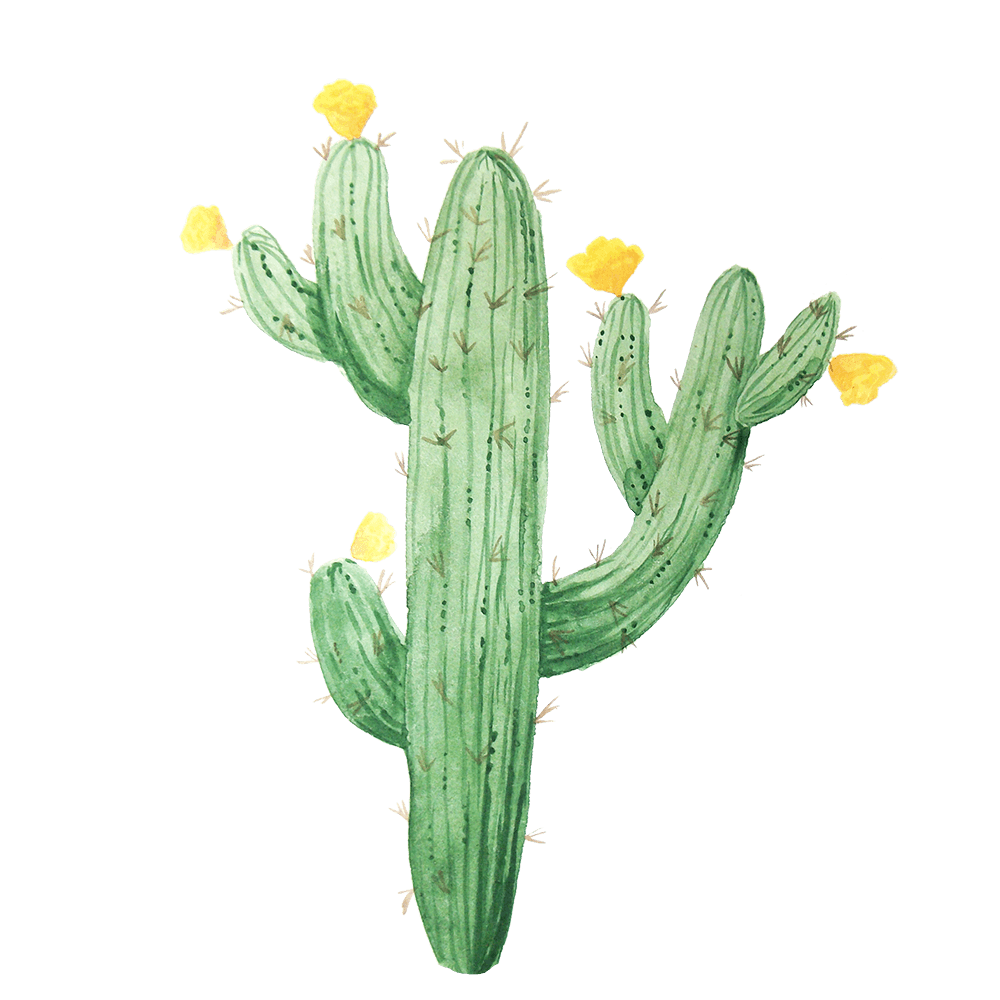 第四节
单击此处输入文本
Click here to enter your text.Click here to enter your text.Click here to enter your text.Click here to enter your text..Click here to enter your text.
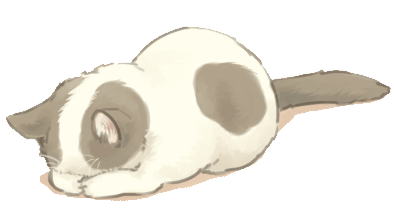 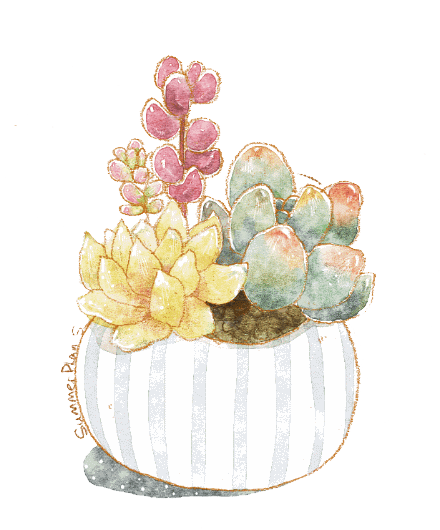 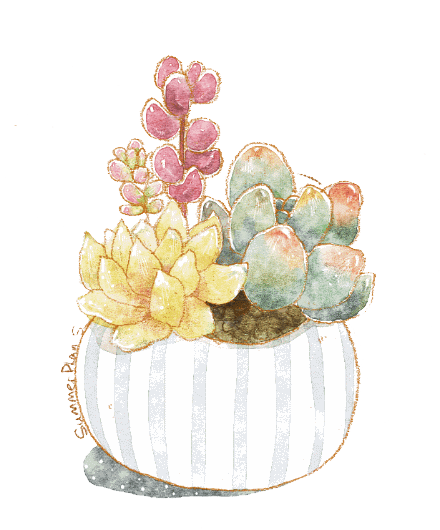 单击此处输入您的文本
单击此处输入您的文本
Click here to enter your text.Click here to enter your text.Click here to enter your text..
Click here to enter your text.Click here to enter your text.Click here to enter your text..
单击此处编辑您要的内容，建议您在展示时采用微软雅黑字体，本模版所有图形线条及其相应素材均可自由编辑、改色、替换。用户可以在投影仪或者计算机上进行演示也可以将演示文稿打印出来制作成。单击此处编辑您要的内容，建议您在展示时采用微软雅黑字体，本模版所有图形线条及其相应素材均可自由编辑、改色、替换。用户可以在投影仪或者计算机上进行演示也可以将演示文稿打印出来制作成。
单击此处编辑您要的内容，建议您在展示时采用微软雅黑字体，本模版所有图形线条及其相应素材均可自由编辑、改色、替换。用户可以在投影仪或者计算机上进行演示也可以将演示文稿打印出来制作成。单击此处编辑您要的内容，建议您在展示时采用微软雅黑字体，本模版所有图形线条及其相应素材均可自由编辑、改色、替换。用户可以在投影仪或者计算机上进行演示也可以将演示文稿打印出来制作成。
在此添加您的文本
在此添加您的文本
单击此处编辑您要的内容，建议您在展示时采用微软雅黑字体，本模版所有图形线条及其相应素材均可自由编辑、改色、替换。用户可以在投影仪或者计算机上进行演示也可以将演示文稿打印出来制作成。
单击此处编辑您要的内容，建议您在展示时采用微软雅黑字体，本模版所有图形线条及其相应素材均可自由编辑、改色、替换。用户可以在投影仪或者计算机上进行演示也可以将演示文稿打印出来制作成。
01
02
04
03
在此添加您的文本
在此添加您的文本
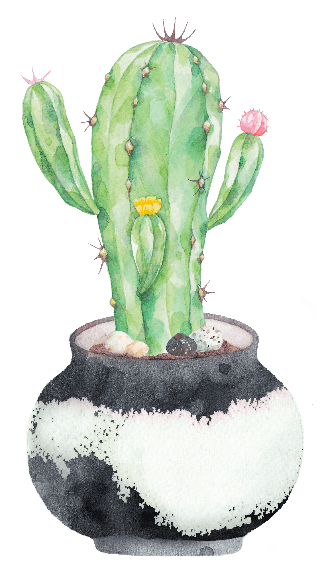 单击此处编辑您要的内容，建议您在展示时采用微软雅黑字体，本模版所有图形线条及其相应素材均可自由编辑、改色、替换。用户可以在投影仪或者计算机上进行演示也可以将演示文稿打印出来制作成。
单击此处编辑您要的内容，建议您在展示时采用微软雅黑字体，本模版所有图形线条及其相应素材均可自由编辑、改色、替换。用户可以在投影仪或者计算机上进行演示也可以将演示文稿打印出来制作成。
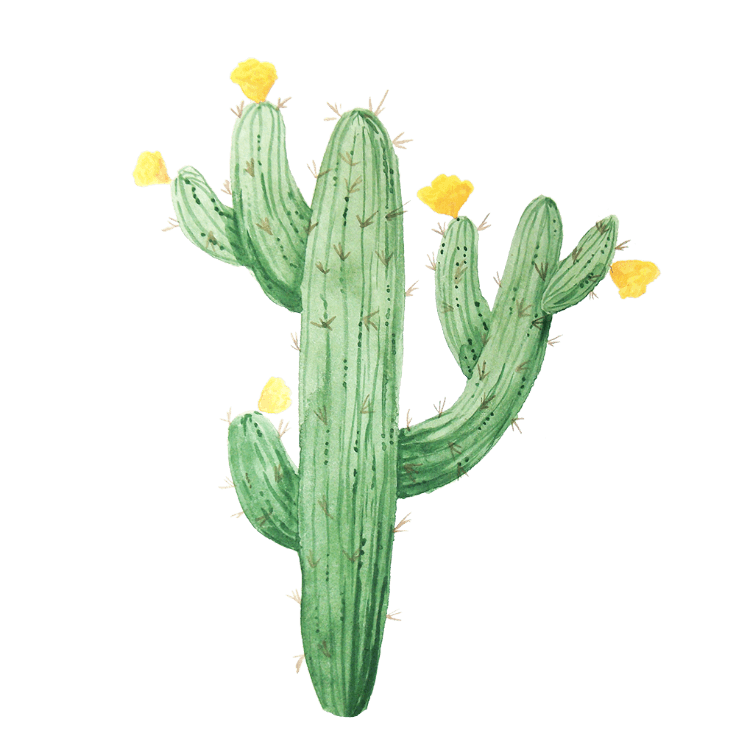 单击此处输入您的文本
单击此处输入您的文本
Click here to enter your text.Click here to enter your text.Click here 
to enter your text..
Click here to enter your text.Click here to enter your text.Click here 
to enter your text..
单击此处编辑您要的内容，建议您在展示时采用微软雅黑字体，本模版所有图形线条及其相应素材均可自由编辑、改色、替换。用户可以在投影仪或者计算机上进行演示也可以将演示文稿打印出来制作成。单击此处编辑您要的内容，建议您在展示时采用微软雅黑字体，本模版所有图形线条及其相应素材均可自由编辑、改色、替换。用户可以在投影仪或者计算机上进行演示也可以将演示文稿打印出来制作成。
单击此处编辑您要的内容，建议您在展示时采用微软雅黑字体，本模版所有图形线条及其相应素材均可自由编辑、改色、替换。用户可以在投影仪或者计算机上进行演示也可以将演示文稿打印出来制作成。单击此处编辑您要的内容，建议您在展示时采用微软雅黑字体，本模版所有图形线条及其相应素材均可自由编辑、改色、替换。用户可以在投影仪或者计算机上进行演示也可以将演示文稿打印出来制作成。
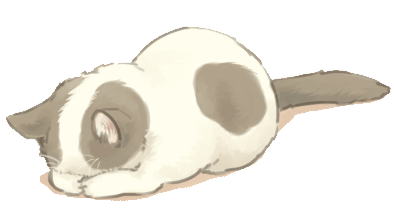 日系の小清新
单击此处输入您的文本
单击此处输入您的文本
单击此处输入您的文本
单击此处编辑您要的内容，建议您在展示时采用微软雅黑字体，本模版所有图形线条及其相应素材均可自由编辑、改色、替换。用户可以在投影仪或者计算机上进行演示也可出来制作成。
单击此处编辑您要的内容，建议您在展示时采用微软雅黑字体，本模版所有图形线条及其相应素材均可自由编辑、改色、替换。用户可以在投影仪或者计算机上进行演示也可出来制作成。
单击此处编辑您要的内容，建议您在展示时采用微软雅黑字体，本模版所有图形线条及其相应素材均可自由编辑、改色、替换。用户可以在投影仪或者计算机上进行演示也可出来制作成。
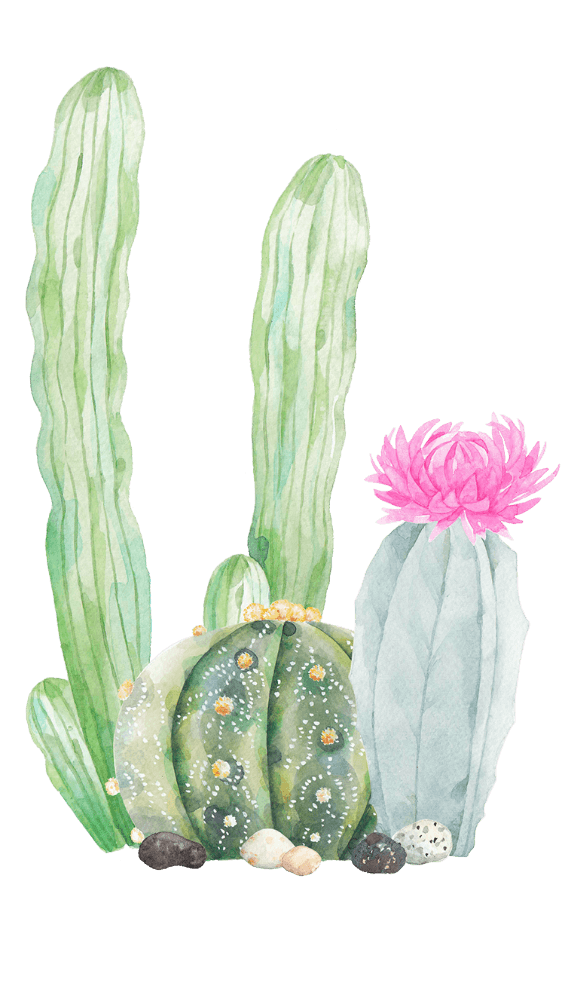 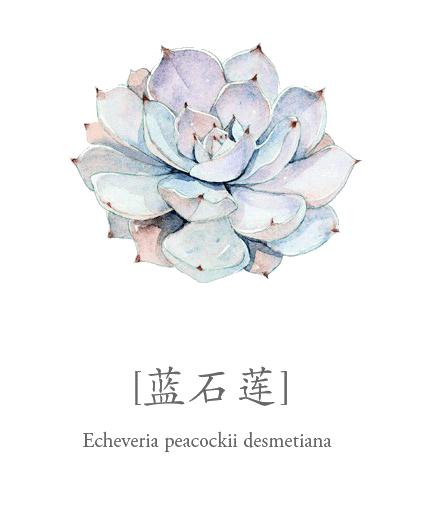 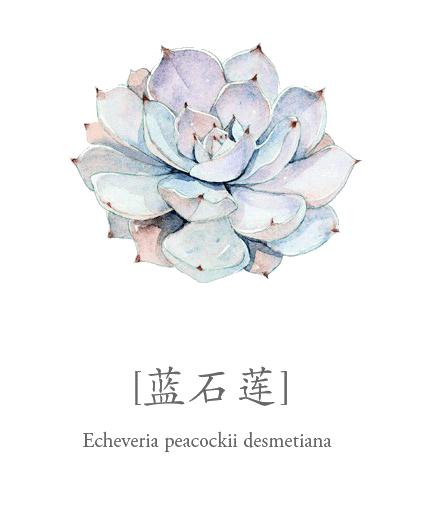 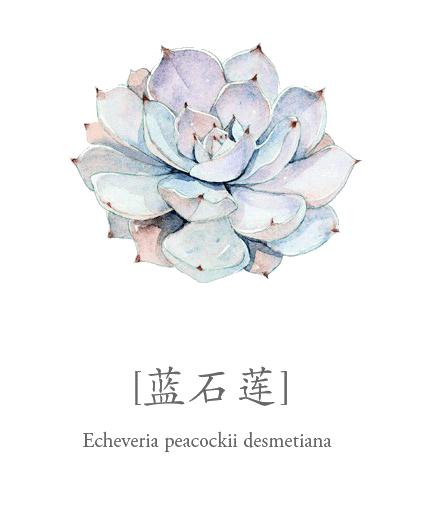 在此输入您的标题
在此输入您的标题
在此输入您的标题
单击此处编辑您要的内容，建议您在展示时采用微软雅黑字体，本模版所有图形线条及其相应素材均可自由编辑、改色、替换。用户可以在投影仪或者计算机上进行演示也可以将演示文稿打印出来制作成。
单击此处编辑您要的内容，建议您在展示时采用微软雅黑字体，本模版所有图形线条及其相应素材均可自由编辑、改色、替换。用户可以在投影仪或者计算机上进行演示也可以将演示文稿打印出来制作成。
单击此处编辑您要的内容，建议您在展示时采用微软雅黑字体，本模版所有图形线条及其相应素材均可自由编辑、改色、替换。用户可以在投影仪或者计算机上进行演示也可以将演示文稿打印出来制作成。
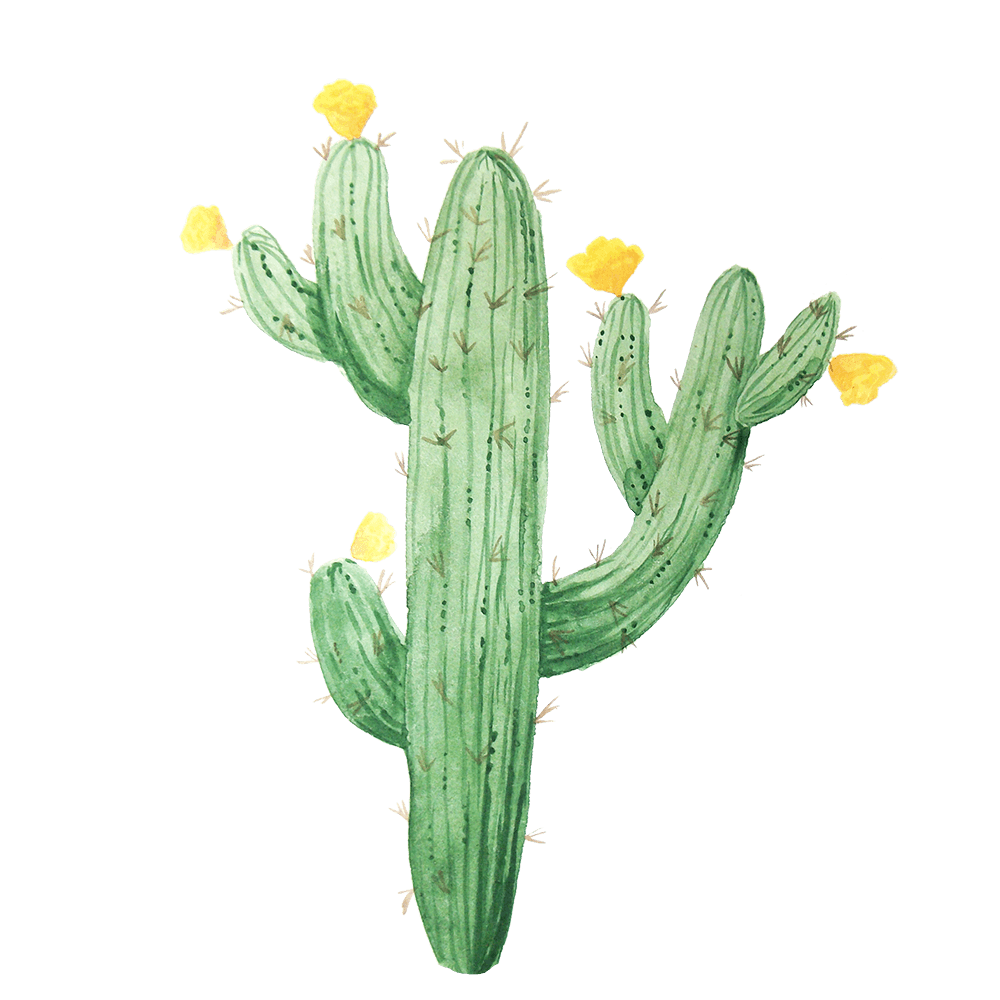 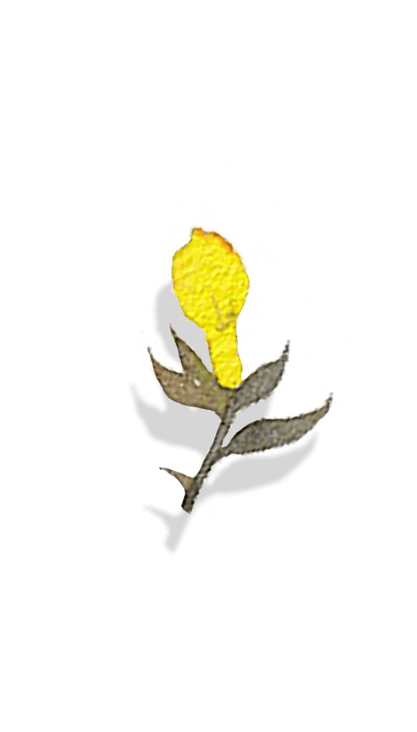 谢谢观看
Click here to enter your text.Click here to enter your text.Click here to enter your text.Click here to enter your text..Click here to enter your text.
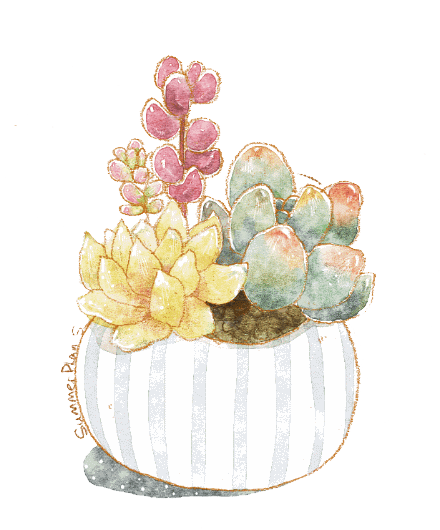 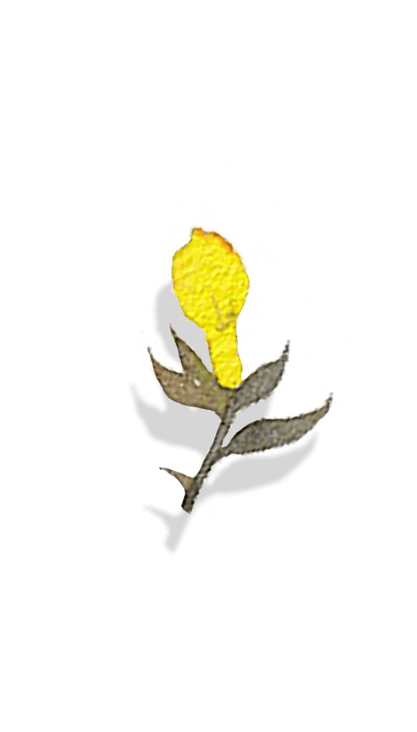 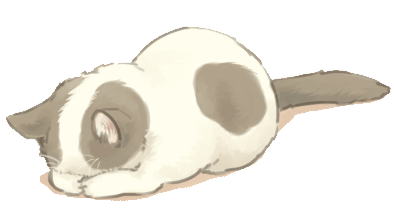 使用字体
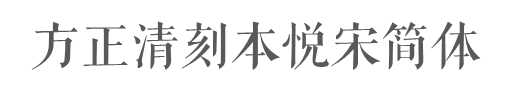 字体名称
1
下载地址
http://www.youyedoc.com/article/2017/3443.html